ОГЭ. Геометрия на клетчатой бумаге. Площадь.
Горбачёва Ольга Владимировна
МБОУ Рудниковская СОШ.
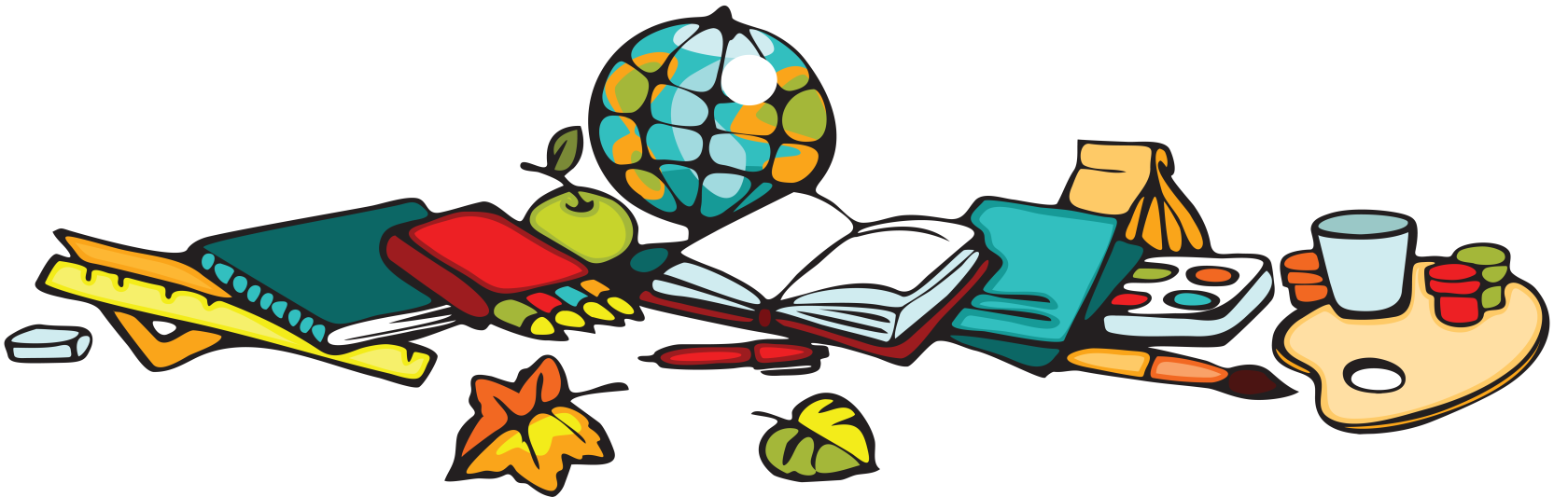 1. На клетчатой бумаге с размером клетки  1 ͯ 1 изображён треугольник. Найдите его площадь.
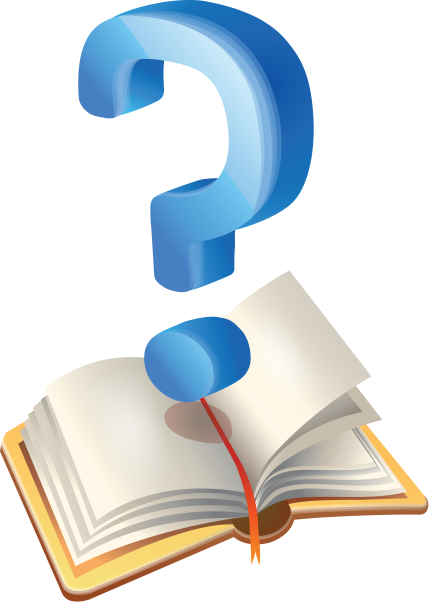 12
24
6
Верно.
Неверно.
или
2. На клетчатой бумаге с размером клетки  1 ͯ 1 изображён треугольник. Найдите его площадь
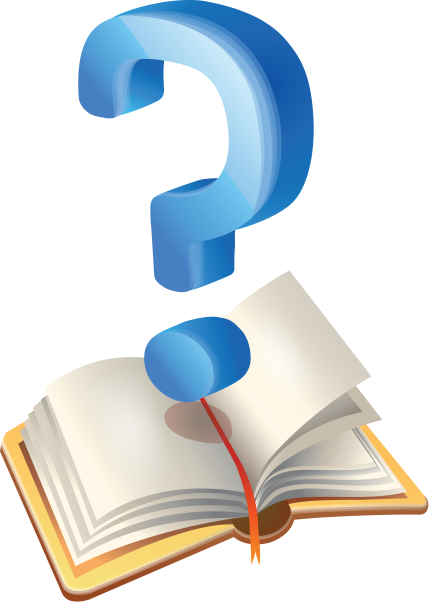 6
12
3,5
Верно.
Неверно.
или
3. На клетчатой бумаге с размером клетки  1 ͯ 1 изображён треугольник. Найдите его площадь..
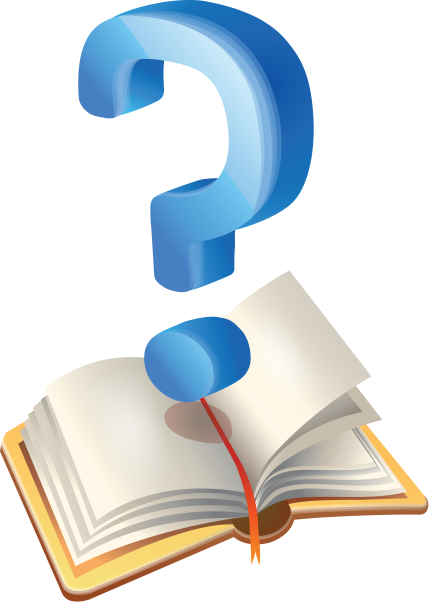 24
5,5
12
Неверно.
или
Верно.
4. На клетчатой бумаге с размером клетки  1 ͯ 1 изображён треугольник. Найдите его площадь.
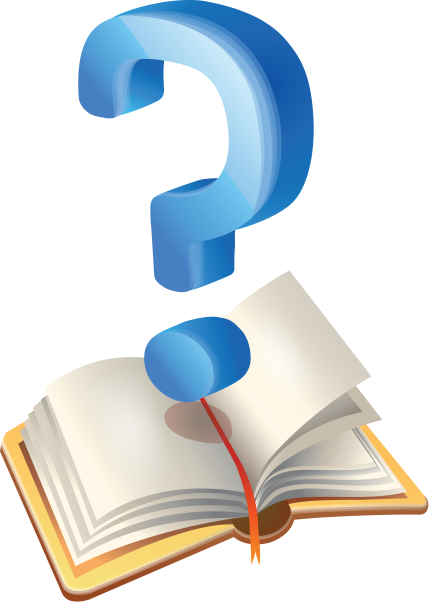 16
5
8
Верно.
Неверно.
или
5. На клетчатой бумаге с размером клетки  1 ͯ 1 изображена трапеция. Найдите её площадь.
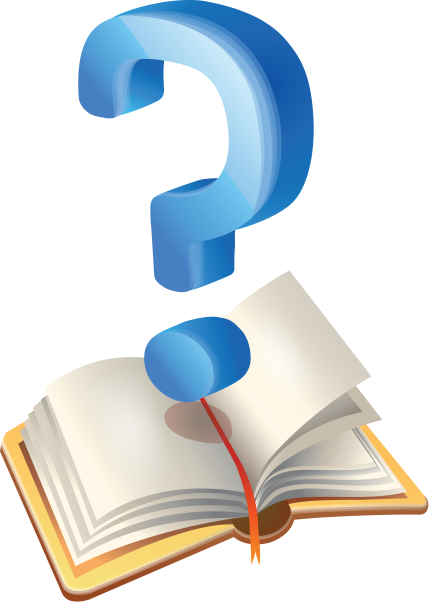 20
4
16
Верно.
Неверно.
или
6. На клетчатой бумаге с размером клетки  1 ͯ 1 изображена трапеция. Найдите её площадь.
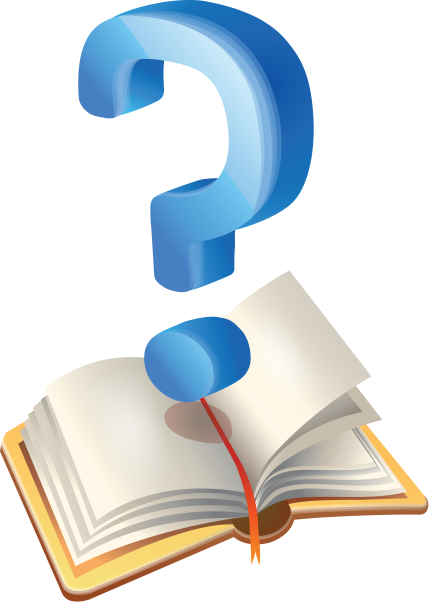 14
10
5
Верно.
Неверно.
или
7. На клетчатой бумаге с размером клетки  1 ͯ 1 изображена трапеция. Найдите её площадь.
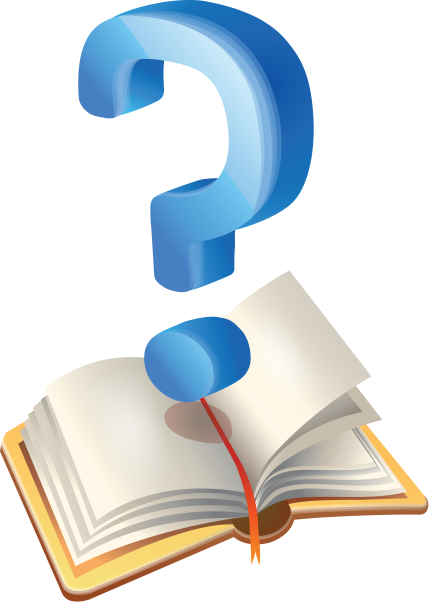 16
5,5
11
Верно.
Неверно.
или
8. На клетчатой бумаге с размером клетки  1 ͯ 1 изображена трапеция. Найдите её площадь.
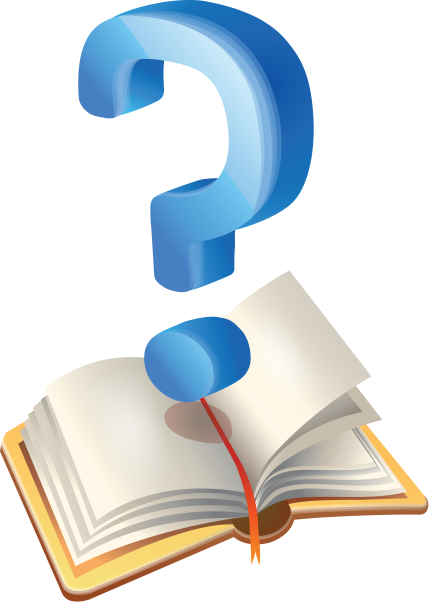 32
24
6
Верно.
Неверно.
или
9. На клетчатой бумаге с размером клетки  1 ͯ 1 изображён параллелограмм. Найдите его площадь.
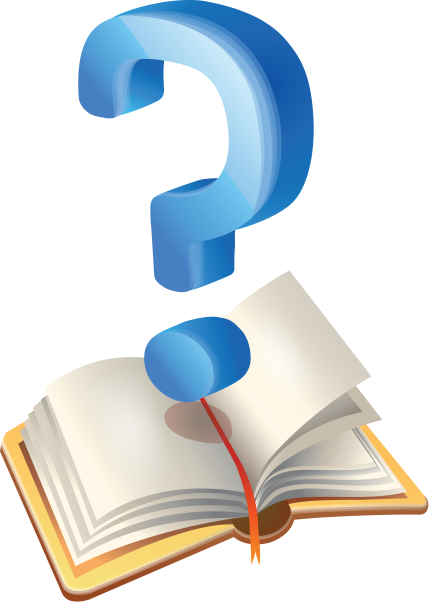 6
4
2
Верно.
Неверно.
или
Нажми кнопку и рассмотри, как можно преобразовать фигуру.
10. На клетчатой бумаге с размером клетки  1 ͯ 1 изображён параллелограмм. Найдите его площадь.
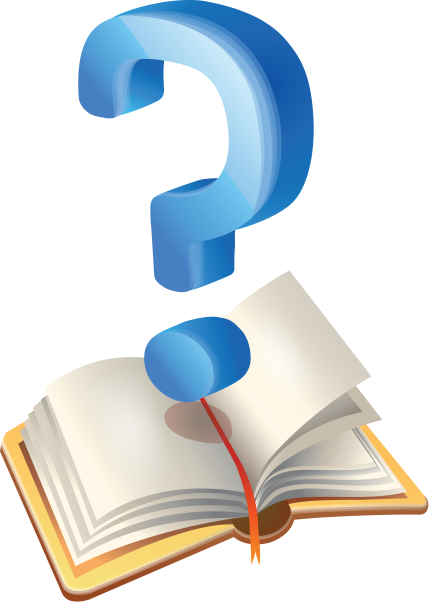 12
3
6
Верно.
Неверно.
или
Нажми кнопку и рассмотри, как можно преобразовать фигуру.
11. На клетчатой бумаге с размером клетки  1 ͯ 1 изображён параллелограмм. Найдите его площадь.
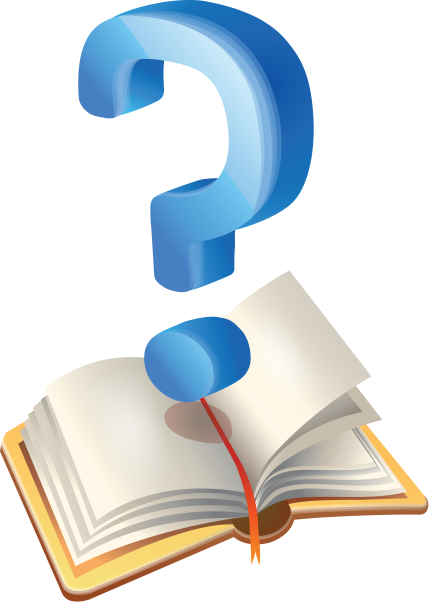 24
6
12
Верно.
Неверно.
или
Нажми кнопку и рассмотри, как можно преобразовать фигуру.
12. На клетчатой бумаге с размером клетки  1 ͯ 1 изображён параллелограмм. Найдите его площадь.
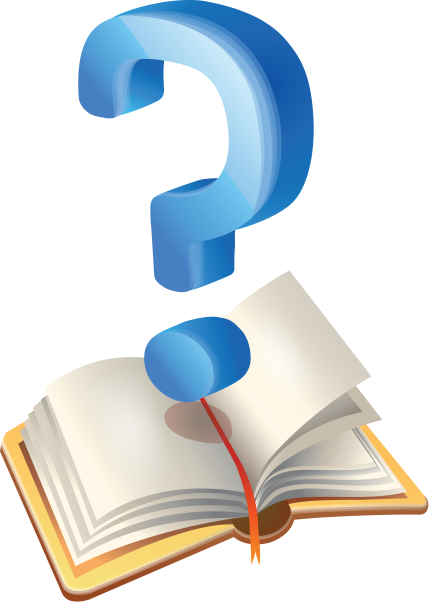 12
7,5
15
Верно.
Неверно.
или
Нажми кнопку и рассмотри, как можно преобразовать фигуру.
13. На клетчатой бумаге с размером клетки  1 ͯ 1 изображена фигура. Найдите её площадь.
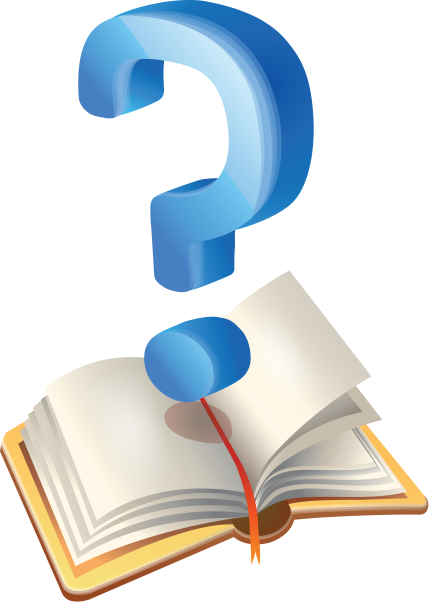 15
9
10
Верно.Так как клетка с размером 1 ͯ 1, то площадь одного квадратика равна 1, значит площадь данной фигуры  10.
Неверно.Так как клетка с размером 1 ͯ 1, то площадь одного квадратика равна1. Таким образом, достаточно посчитать из скольких квадратиков состоит фигура.
14. На клетчатой бумаге с размером клетки  1 ͯ 1 изображена фигура. Найдите её площадь.
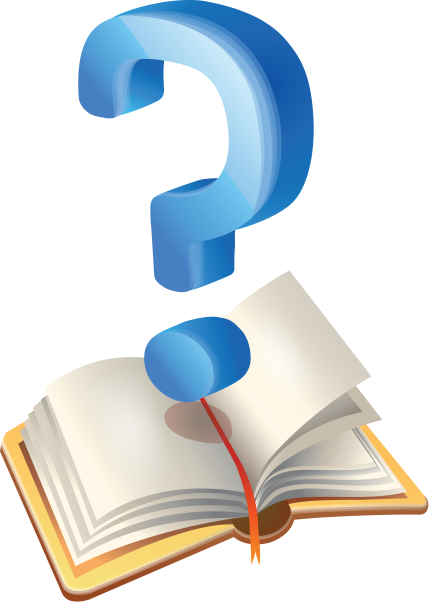 8
4,5
9
Верно.Так как клетка с размером 1 ͯ 1, то площадь одного квадратика равна 1, значит площадь данной фигуры  9.
Неверно.Так как клетка с размером 1 ͯ 1, то площадь одного квадратика равна1. Таким образом, достаточно посчитать из скольких квадратиков состоит фигура.
15. На клетчатой бумаге с размером клетки  1 ͯ 1 изображена фигура. Найдите её площадь.
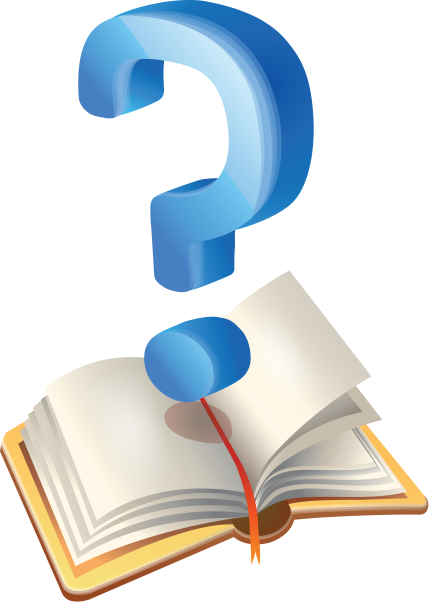 10
5,5
11
Верно.Так как клетка с размером 1 ͯ 1, то площадь одного квадратика равна 1, значит площадь данной фигуры  11.
Неверно.Так как клетка с размером 1 ͯ 1, то площадь одного квадратика равна1. Таким образом, достаточно посчитать из скольких квадратиков состоит фигура.
16. На клетчатой бумаге с размером клетки  1 ͯ 1 изображена фигура. Найдите её площадь.
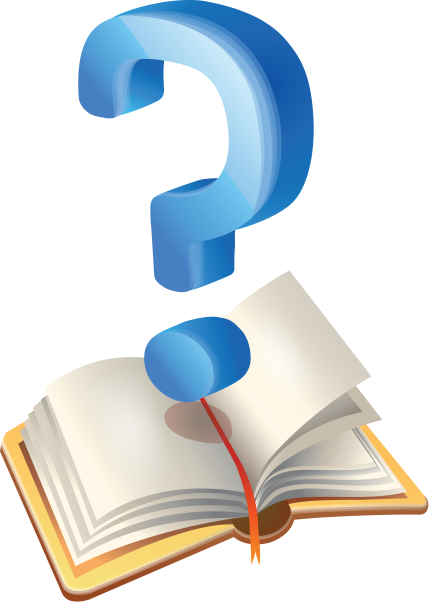 8
10
5
Верно.Так как клетка с размером 1 ͯ 1, то площадь одного квадратика равна 1, значит площадь данной фигуры  10.
Неверно.Так как клетка с размером 1 ͯ 1, то площадь одного квадратика равна1. Таким образом, достаточно посчитать из скольких квадратиков состоит фигура.
Литература: Открытый банк ОГЭ математика.Ссылки на используемые ресурсы:http://atotarho12.narod.ru/clipart/z/znak/znak10.pnghttp://atotarho12.narod.ru/clipart/k/knig/kniga252.png